Государственное казенное образовательное учреждение для детей-сирот и детей, оставшихся без попечения родителей, специальная (коррекционная) школа-интернат для детей-сирот и детей, оставшихся без попечения родителей, с ограниченными возможностями здоровья имени Акчурина А.З. с. Камышла
«Волшебство атласной ленты»
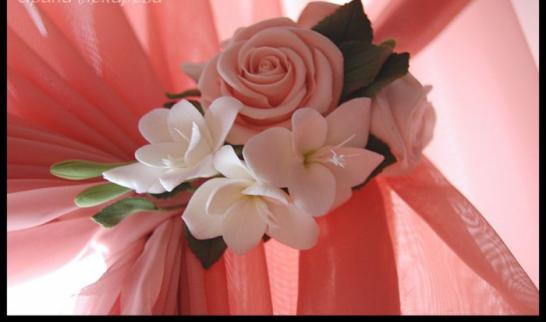 Из опыта работы 
учителя технологии
 Гараевой Л.М.
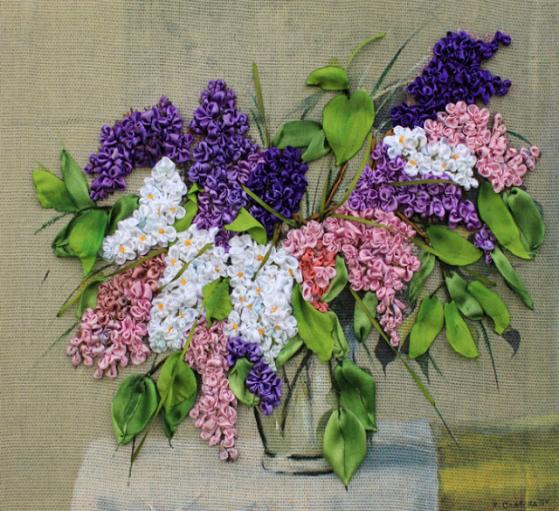 Создание изделия из ленты –  
это дело ответственное
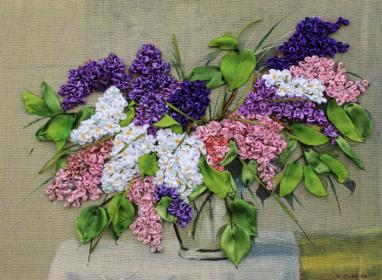 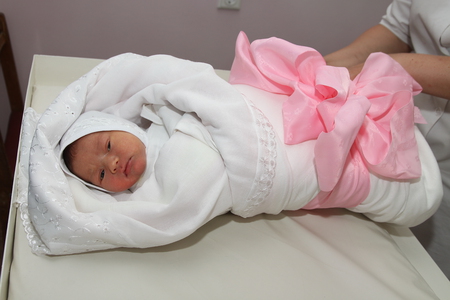 Атласн…             лента

Атласн …            переплетение
Атласная            лента


  Атласное            переплетение
Технологическая карта
1.Возьмите ленту длиной 50 см. Сложите уголок и скрутите слева направо часть уголка в тугой стерженек-сердцевину розы. Прошейте его снизу нитками в цвет ленты.

2. Стерженек держим в левой руке, а ленту перегибаем по диагонали и туго обкручиваем сердцевинку розы, витки ленты сшиваем несколькими стежками внизу.

3. Продолжаем перегибать ленту и укладывать витки, пока не закончится лента, конец закрепляем стежками и делаем узелок. Цветок готов.
Стоимость нашей поделки
В магазине  на эти материалы 
мы бы потратили:
5 штук цветов из атласных лент -  250 руб., 100 руб.- рамка, 20 руб.- картон, 
30 см ткани – 50 руб., 50 руб.- бусы, 
40 руб.- нитки, 75 руб. -клей, 
Итого:  585 рублей.
 Мы потратили на работу 0 копеек.
Руками моих детей, с любовью
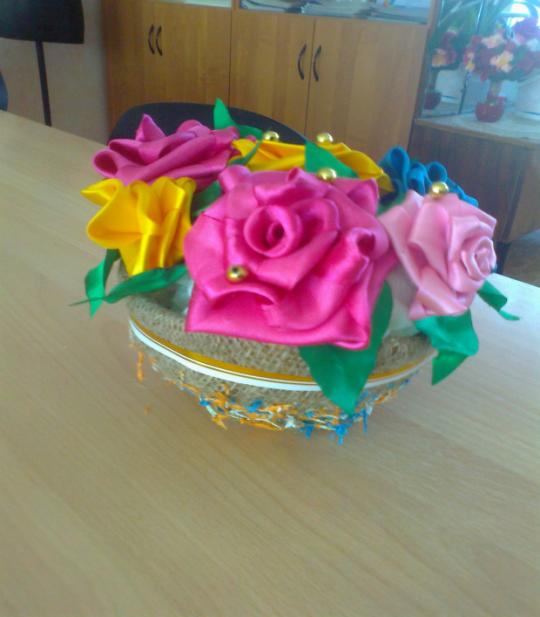